Populární tisky 1500–1800 (nebo 1900?)
Úvod. Definice pojmu, žánry, kontext, prameny a zdroje. Organizace semináře
1
Zápatí prezentace
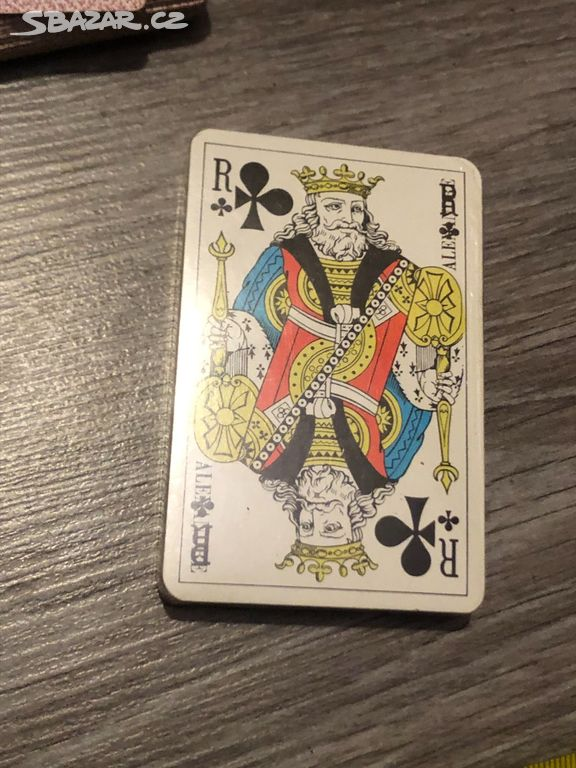 This is a true story…
“This is a true story I know  the boy who was arrested was in Co D 36th infantry Division , My father was in Co E and was there when the boy was busted.” Discussion, Shred, Tim. Youtube.
(3) T. Texas Tyler - Deck Of Cards – YouTube 
Česká verze: https://www.youtube.com/watch?v=BxFzIzAZCEo      Miroslav Černý
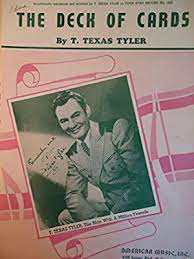 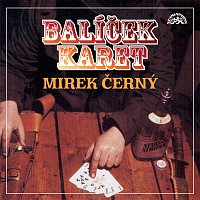 2
Zápatí prezentace
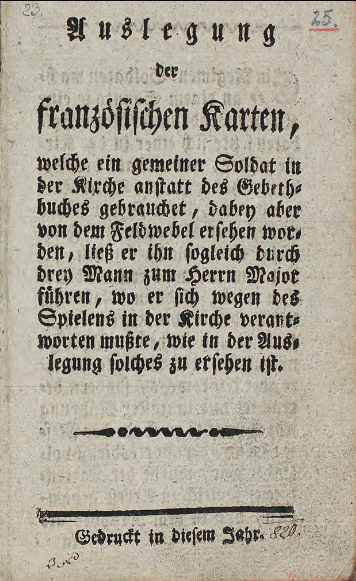 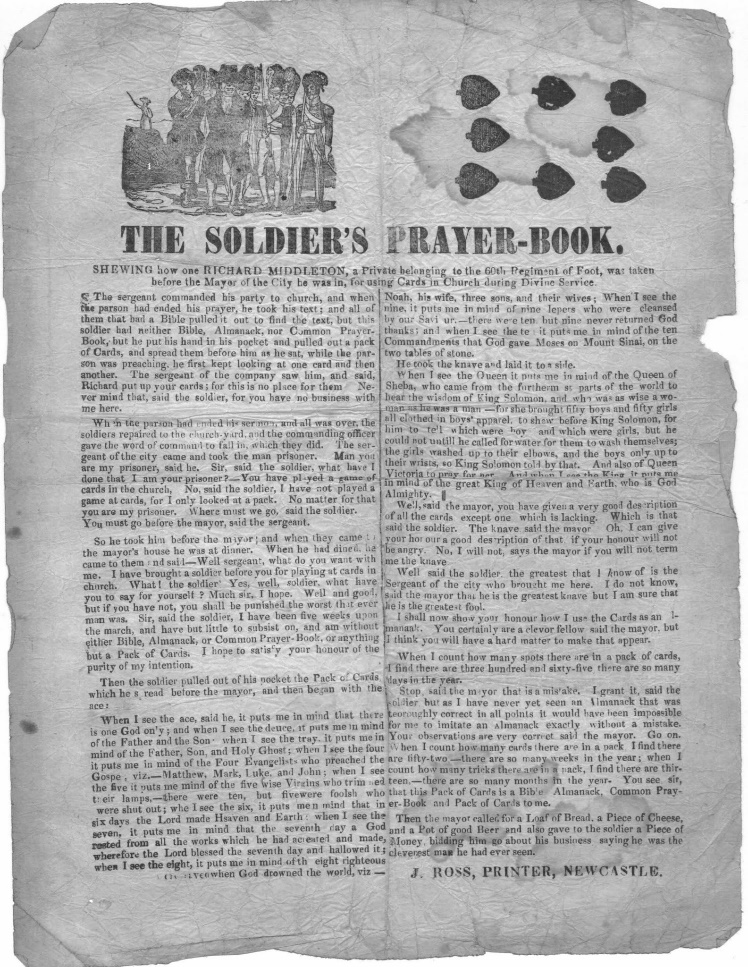 3
Zápatí prezentace
Voják, který vykládal v kostele karty
Text o vojákovi, který si v kostele vykládá karty, je odveden k veliteli k potrestání. Voják veliteli vyloží biblický význam karet, místo potrestání je pochválen a odměněn. Inverze společenských rolí (prostý voják versus velitel). 
Duchovní  významy karet již od středověku.
Nejstarší text z 60. let 18. století z Walesu (sluha a jeho pán , soudce), oblíbený po celé Evropě (z 1. pol. 19. stol. anglická, německá, francouzská, švédská dánská, islandská, španělská, portugalská, italská, maďarská, česká, i v Americe).
4
Zápatí prezentace
Závěrečné období: parodie
Velké množství parodií, např. Tři sestry: Tramvaj
 https://www.youtube.com/watch?v=AtNXopW_a1o
5
Zápatí prezentace
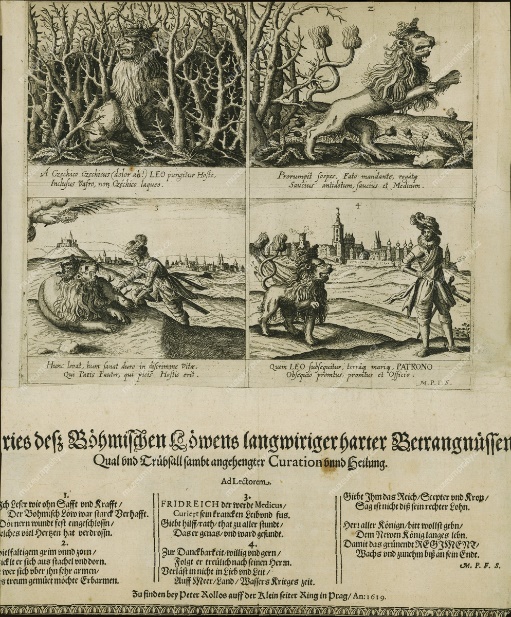 Příklady
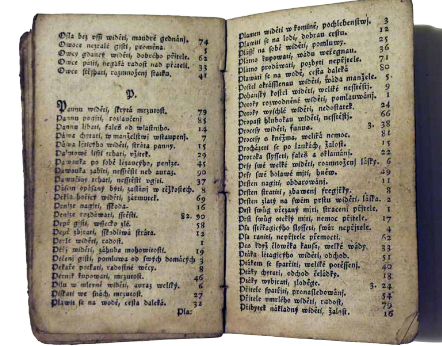 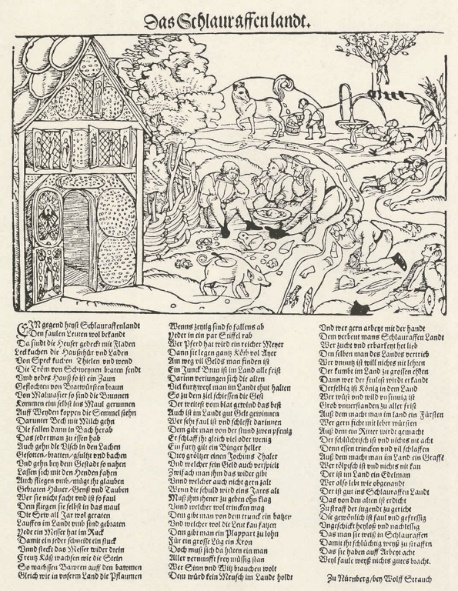 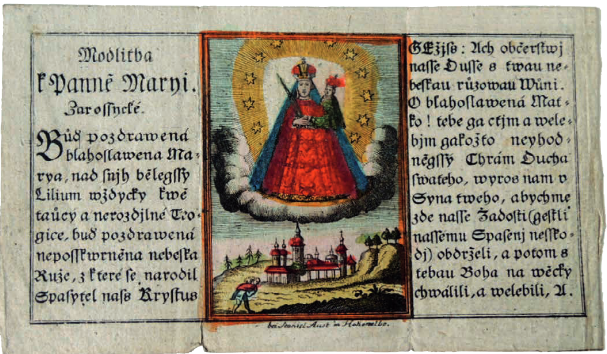 Modlitba s rébusem
Snář
Modlitba a svatý obrázek
Leták
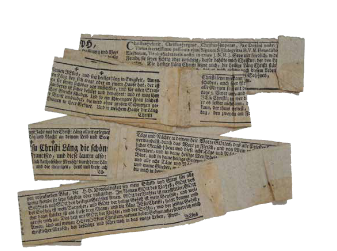 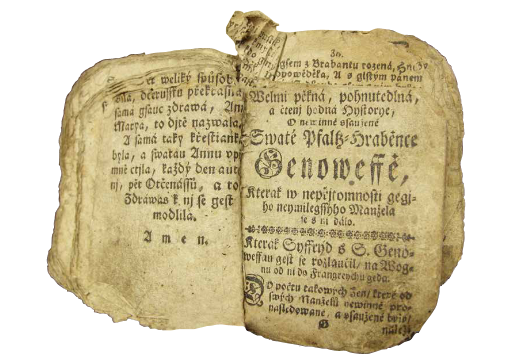 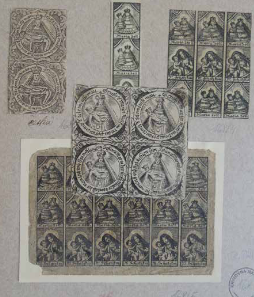 Knížky lidového čtení
Pověrečné tisky
6
Populární tisky – co to je?
Popular print, cheap print, street literature, chapbooks, broadsides, (broadsides ballads), slip 
Flugblatt
Intermedialita, nadnárodní, komunikace překračující hranice 
Prolíná se orální, tištěná, rukopisná složka
Recyklace, konvenčnost, kolektivnost 
Co nejnižší náklady
Různé funkce: Zábavná, informační, propagační, výchovná
7
Define footer – presentation title / department
Úkol: Hledejte na webu populární tisky (nejen v češtině)
Vokabulář webový, Knihopis, Manuscriptorium,
8
Define footer – presentation title / department
Digital Humanities
DH2022 Tokyo: Visual Analysis of Chapbooks Printed in Scotland (ox.ac.uk)
UCSB English Broadside Ballad Archive
9
Define footer – presentation title / department
Struktura semináře
1. Úvod. Definice pojmu, žánry, kontext, prameny a zdroje
2. Počátky tištěného zpravodajství: „Turecké noviny“
3. Noviny o~katastrofách
4. Písně Šimona Lomnického z~Budče
5. Zábavná literatura renesance a humanismu: Ezop, Grobián, Fortunát, Enšpígl, Markolt, atd.
6. Obraz žen v~knížkách lidového čtení: Grizelda, Jenovéfa, Meluzína
Exkurze do MZK bude upřesněna
10
Zápatí prezentace
Struktura semináře
7. Satiry na ženy: Mandát and vládnutí žen, Pec na baby
8. Reflexe husitství: Historia o~obyvatelích a mučedlnících města Litoměřic
9. Drama: Selský masopust
10. Pověrečné tisky
11. Tisky k~poutním místům
12. Workshop v~MZM
13. Prezentace projektů
11
Zápatí prezentace